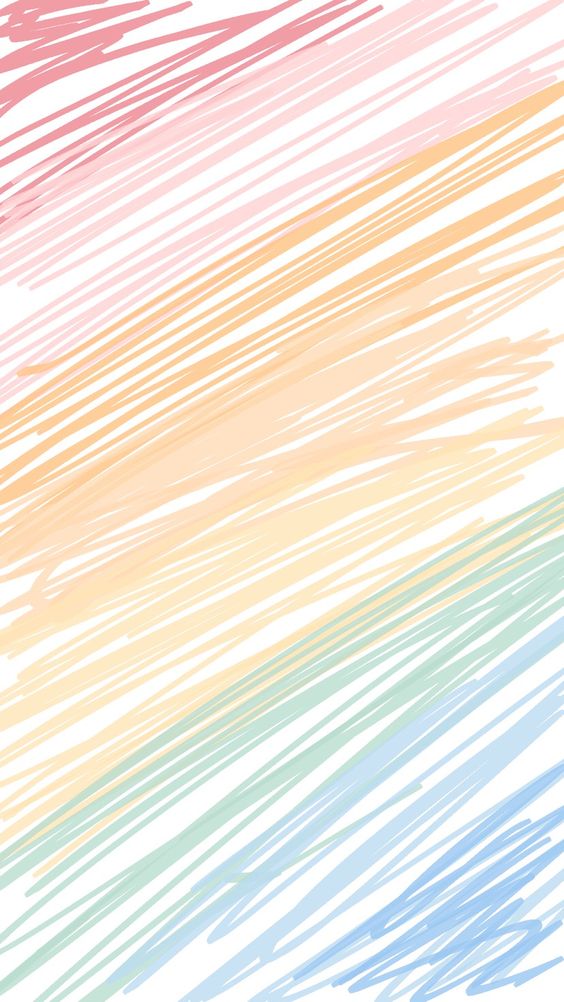 Plan de trabajo 
Semana del 19 al 23 de abril
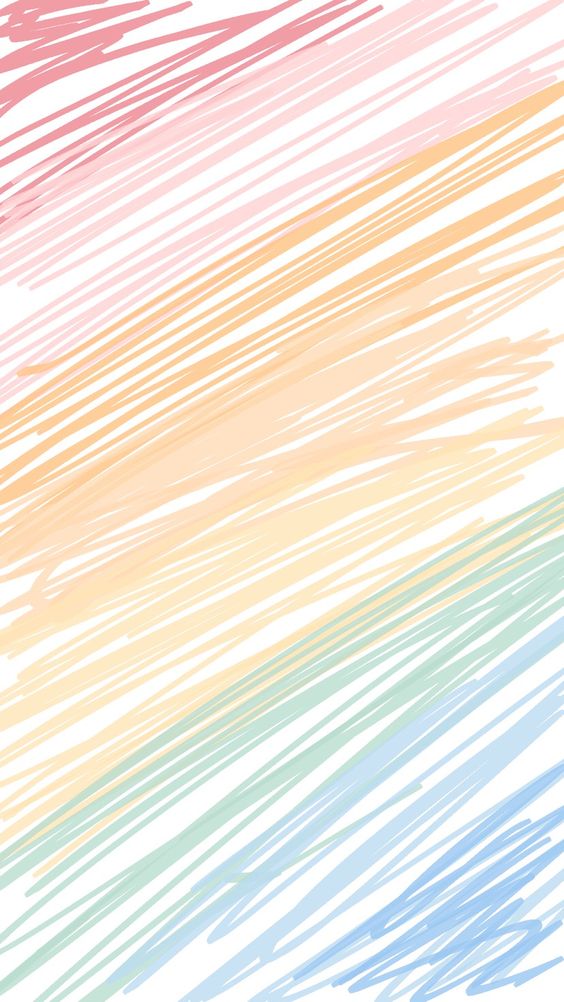 ESCUELA NORMAL DE EDUCACIÓN PREESCOLAR DEL ESTADO
Nombre de la Institución de práctica: 
“Jardín de niños Diego Rivera ”
Nombre de la educadora titular: 
Carla  Priscila Amarillas de la Cruz 
Grado en el que realiza las prácticas: 2ª y 3ª “B” 
total, de niños: 35 
Nombre de la alumna practicante:
 Yadira Alejandra Palomo Rodríguez
grado: 4° sección: “B” número de lista: 13
periodo de práctica:
 01 de marzo al 02 de julio del 2021.
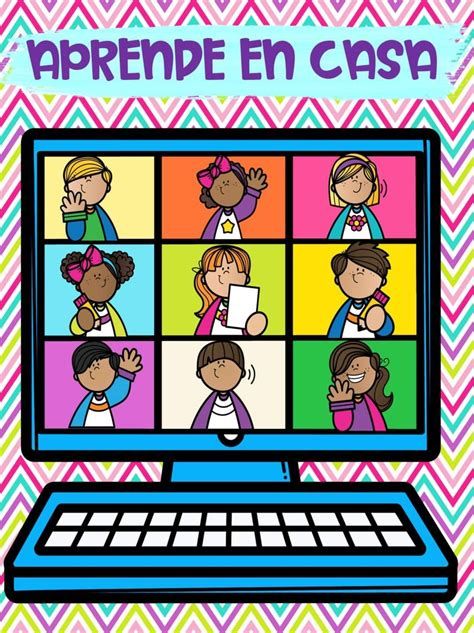 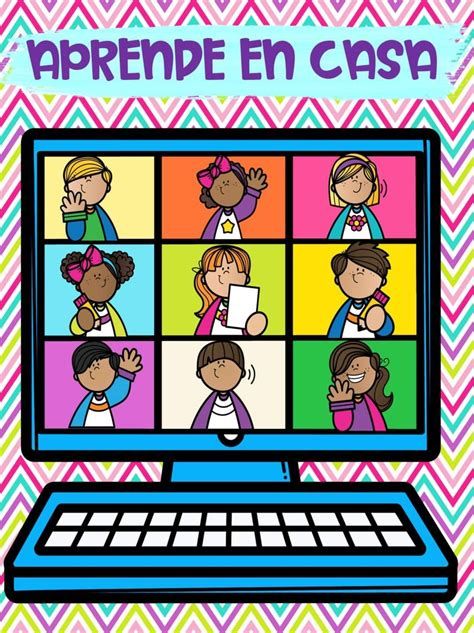 Medio de contacto:
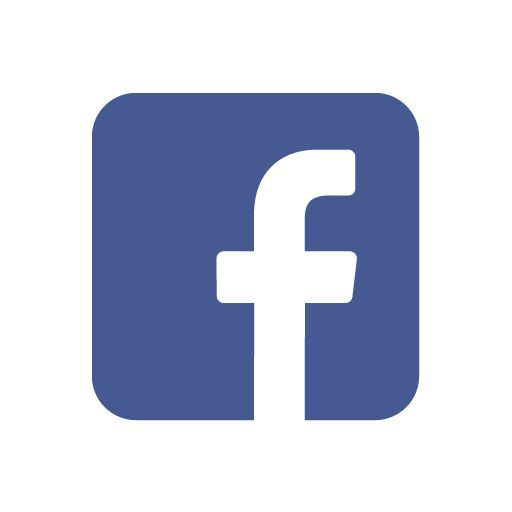 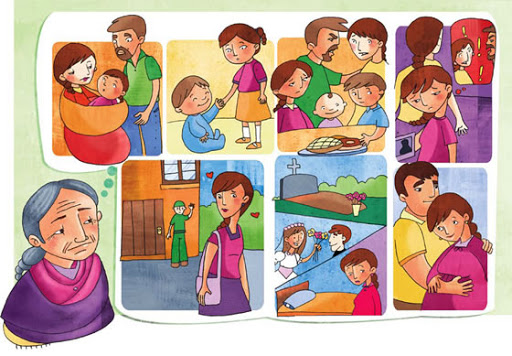 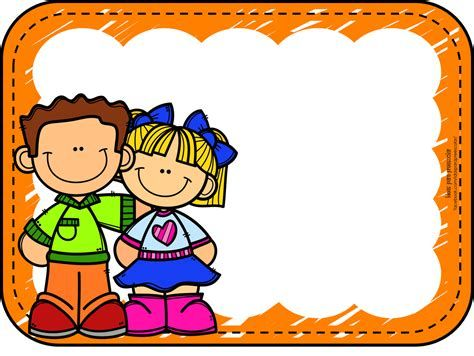 ACTIVIDADES PARA FAVORECER LA RESILENCIA 
Y LAS 
EMOCIONES
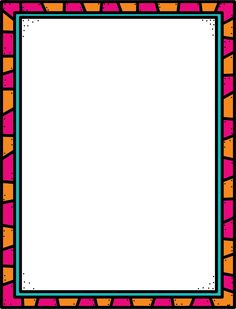 CUENTO DE LAS EMOCIONES
Observa el siguiente cuento: 
https://www.youtube.com/watch?v=AhXjf9OHcp8
Escribe o dibuja en tu cuaderno que es lo que te hace sentir triste, que es lo que te hace sentir alegre, enojado o con miedo
Esta actividad SI SÚBELA A FACEBOOK
Medio de contacto:
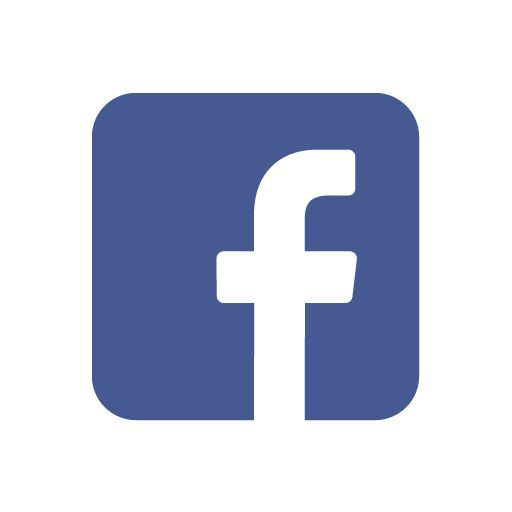 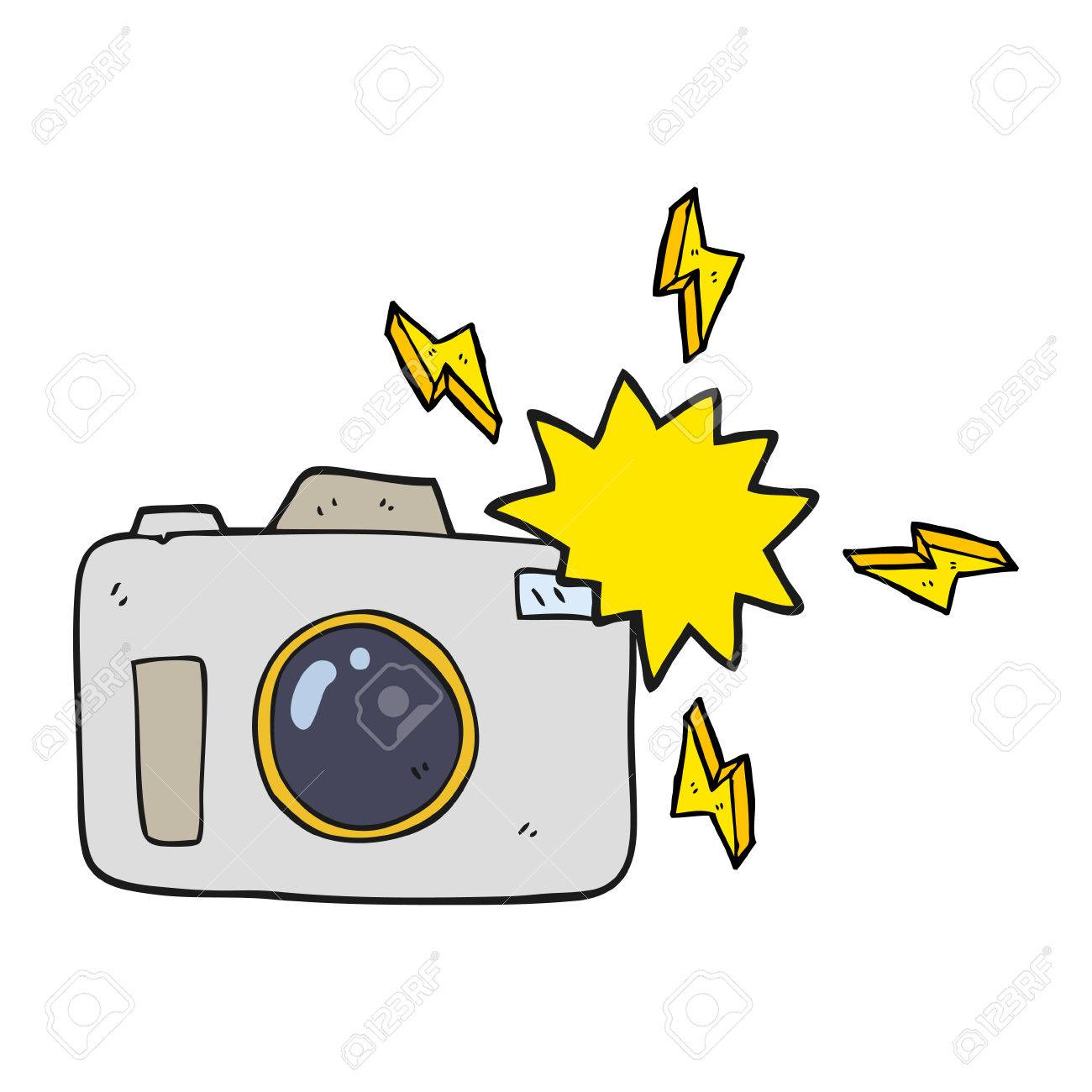 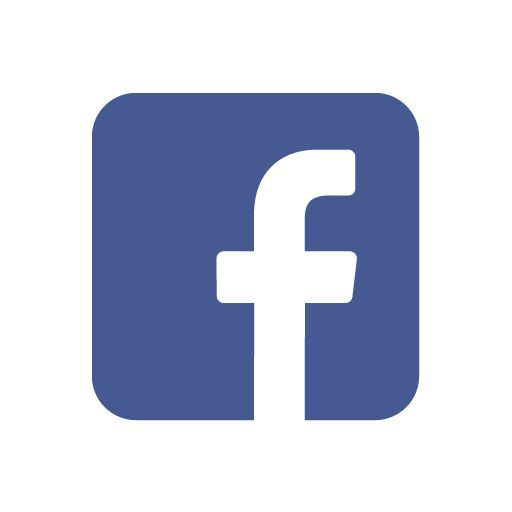 Campo de formación: Exploración y conocimiento del mundo natural y social 
Aprendizaje esperado: Describe y explica las características comunes que identifica entre seres vivos y elementos que observa en la naturaleza.
Titulo del programa o recurso a utilizar: En qué se parecen… Árboles frutales Énfasis: Identifica semejanzas entre diversas plantas. 
Propósito: Conocer el nivel de desempeño de los alumnos 
Instrucciones: Marca con una X según corresponda el indicador si lo realiza o no lo realiza.
Medio de contacto:
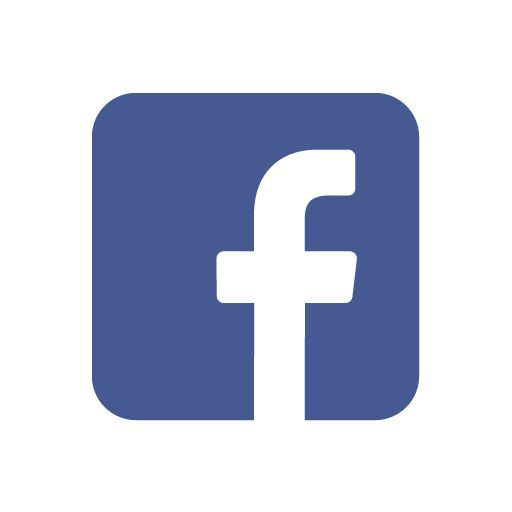 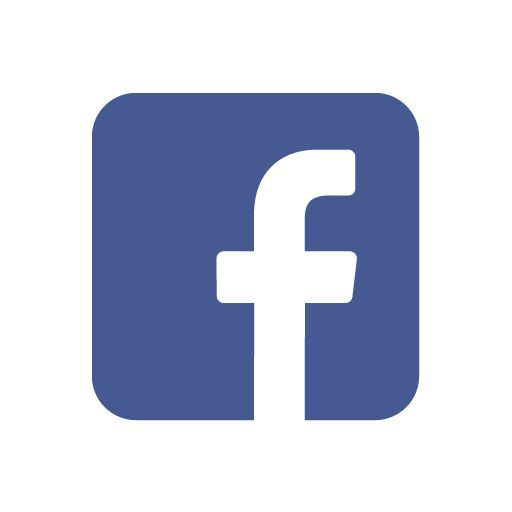 Medio de contacto:
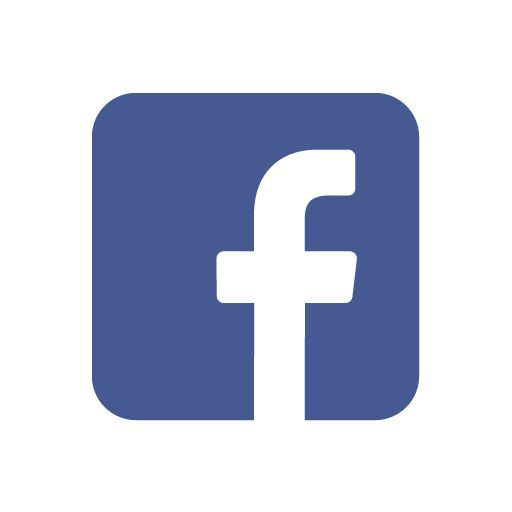 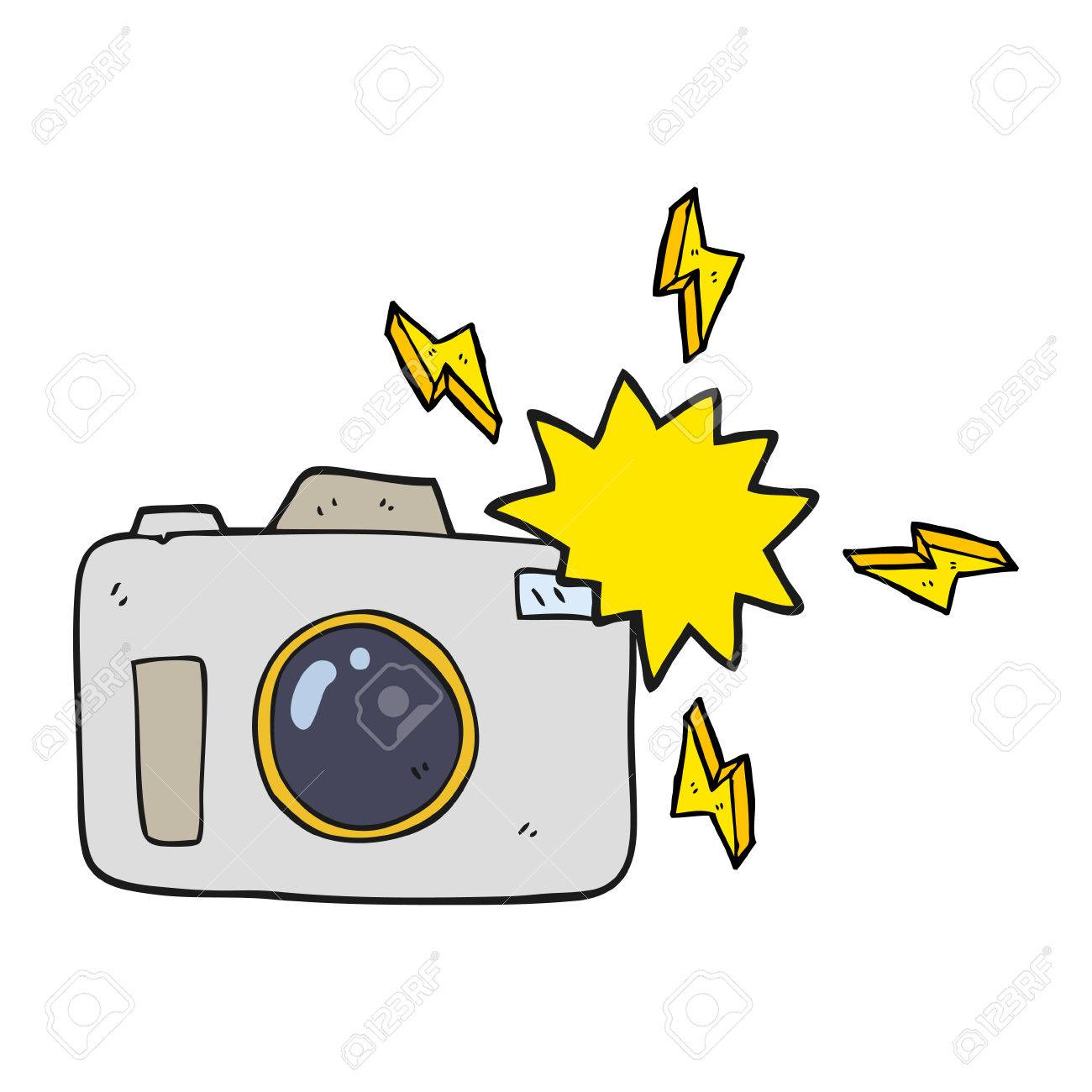 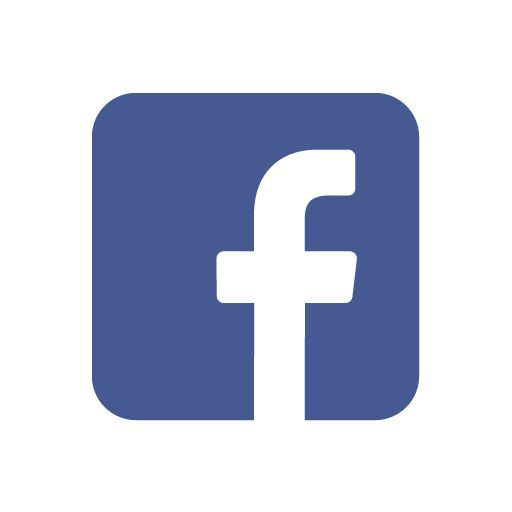 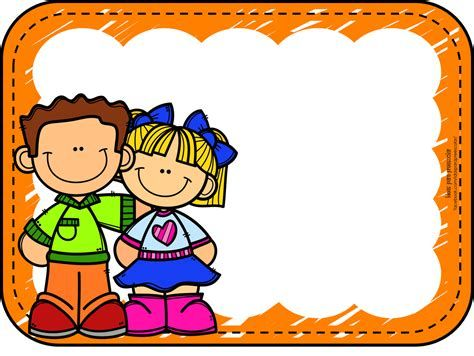 ACTIVIDADES PARA FAVORECER LA RESILENCIA 
Y LAS 
EMOCIONES
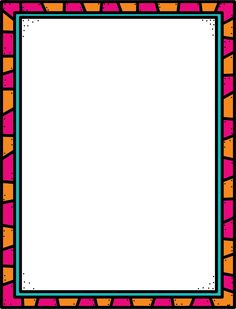 Esta actividad SI SÚBELA A FACEBOOK
CAMINO CON OBSTACULOS
Tapate los ojos con un pañuelo 
Deja que alguien mas te guie el camino con obstáculos 

Confiar en los demás y desarrollar un sistema de apoyo o soporte, es muy importante para superar la adversidad e ir construyendo la resiliencia en los niños y niñas.
Esta actividad SI SÚBELA A FACEBOOK
Medio de contacto:
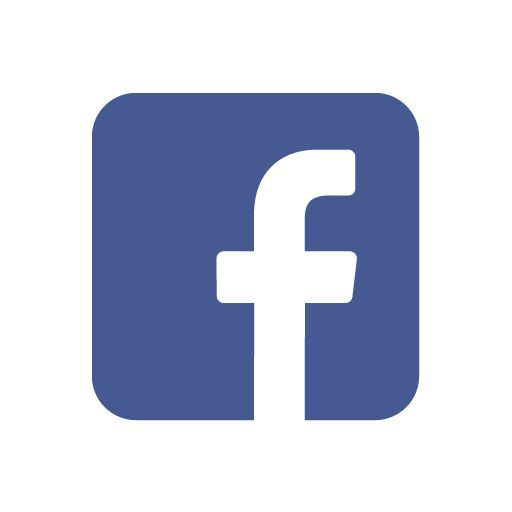 Medio de contacto:
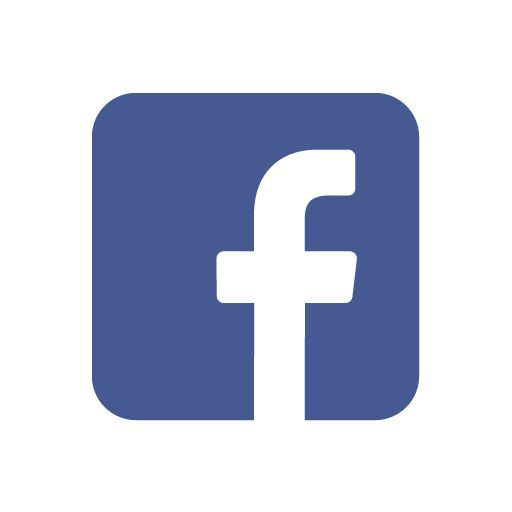 Medio de contacto:
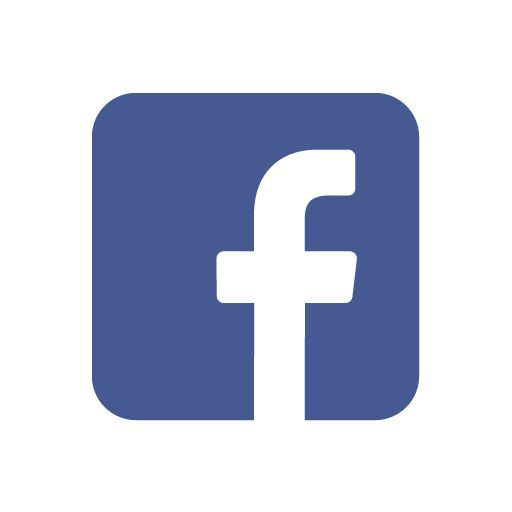 Lengua extranjera/Ingles (Ciclo I) 
Recuerda unirte a ver la clase de ingles y realizar las actividades.
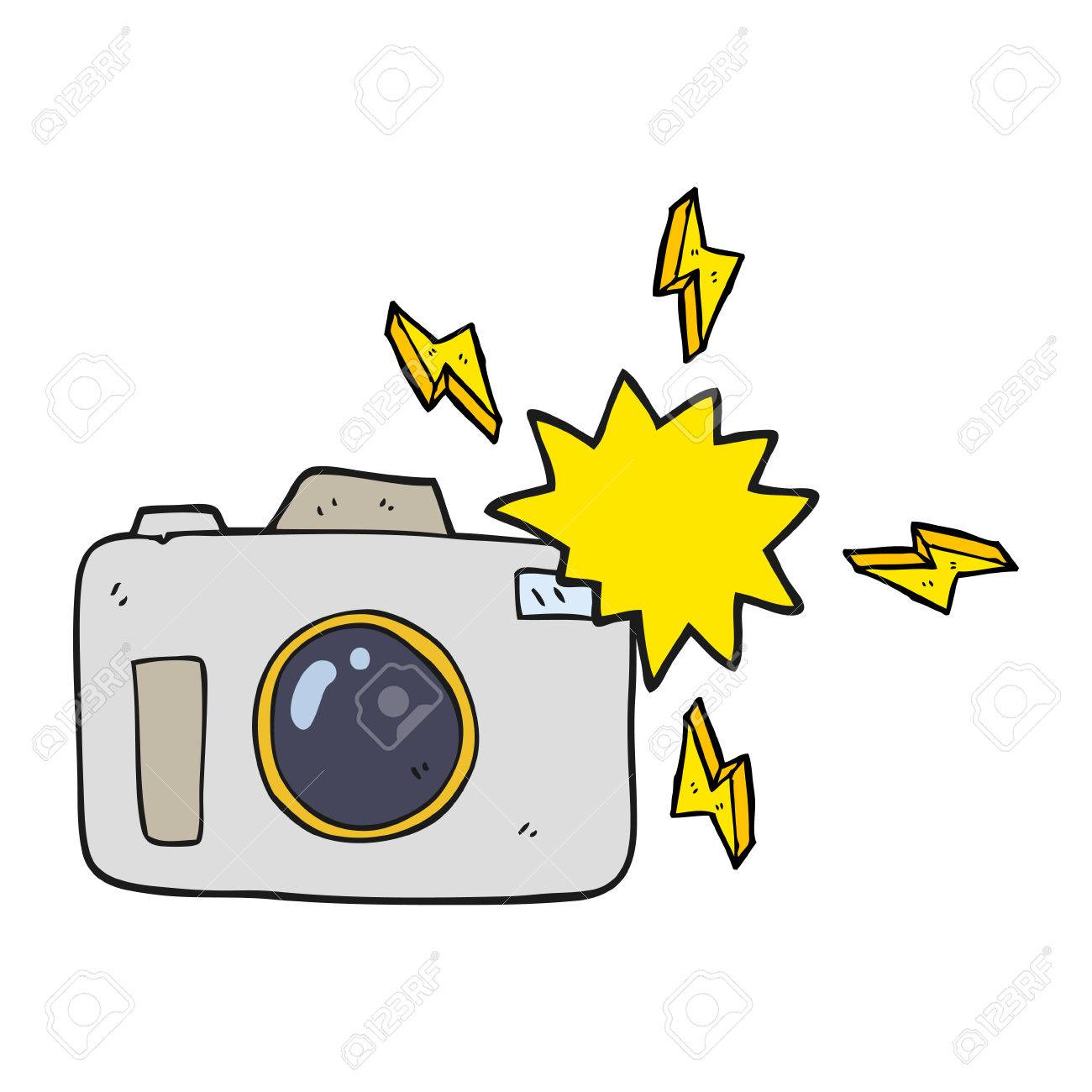 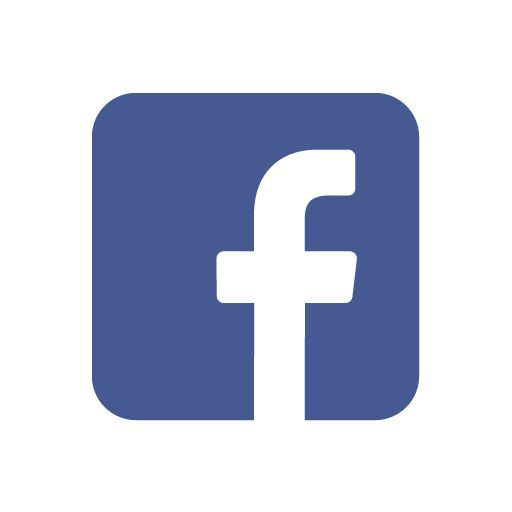